Financování NNO z veřejných rozpočtů (přímé a nepřímé)Jakub Pejcal (322799@mail.muni.cz)Centrum pro výzkum neziskového sektoru (cvns.econ.muni.cz)10. listopadu 2020, Brno
1/17
Průběh semináře
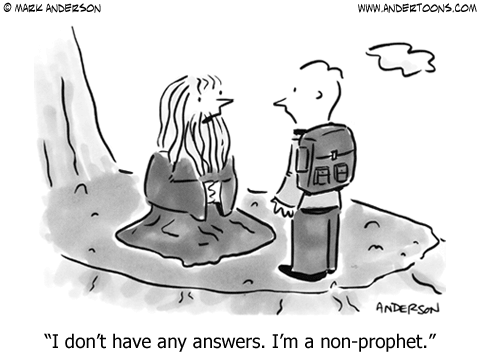 „teoretický“ úvod 
financování NNO v ČR
co je přímá a co nepřímá veřejná podpora?
kdo jakou podporu poskytuje?
co je Rozbor financování NNO z VR
…
shrnutí závěrem
2
Financování nno v čr
podle dat ČSÚ (neziskové instituce sloužící domácnostem) v roce 2018










     (Fořtová, J.; 2020)
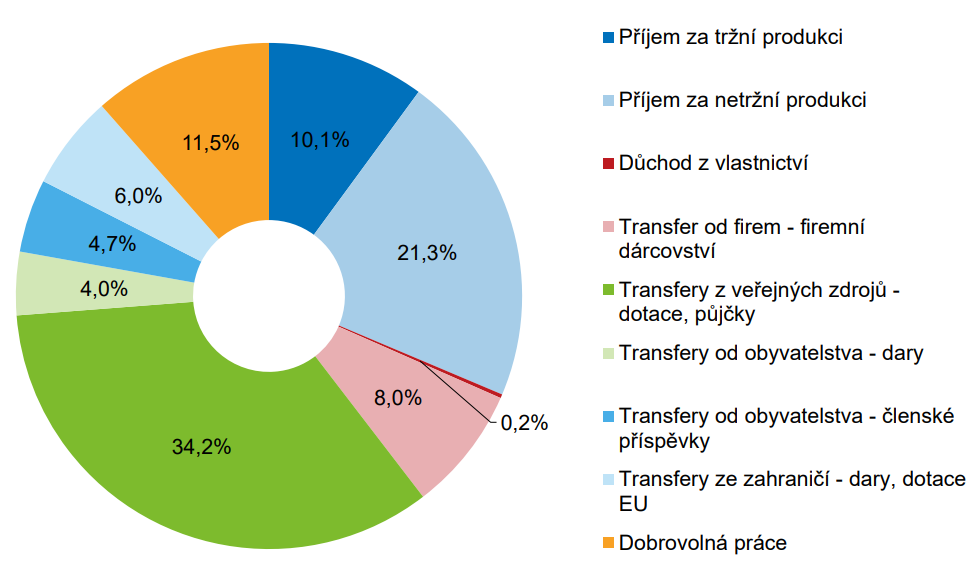 3
Přímá podpora z veřejných rozpočtů
Přímá podpora:




     (Prouzová, Z.; 2016)

nejčastěji ve formě dotací, realizováno veřejnými politikami (SDP)

proč?
nejdůležitější (výhradní) poskytovatelé úzce specializovaných veřejných služeb (humanitární zahraniční pomoc, multikulturní činnosti, integrace romské populace, ekologická osvěta…) či marginálních segment veřejných služeb
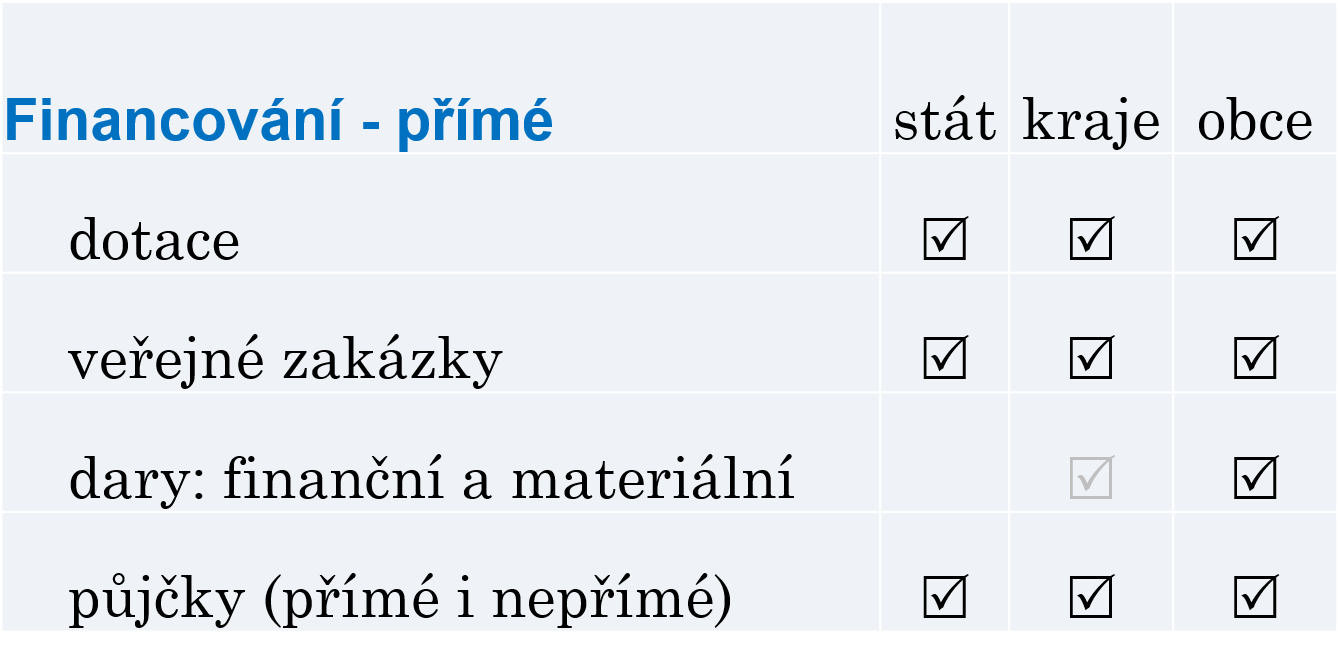 4
nePřímá podpora z veřejných rozpočtů
Neřímá podpora:





	
               (Prouzová, Z.; 2016)
Nejčastěji ve formě:
možnosti využít komunikační a propagační kanály (obecní rozhlas, nástěnka, webové stránky)
pronájem či zapůjčení majetku a zdrojů obce (pronájem, technické vybavení, pracovní čas)
věcné a finanční dary
…
X) osvobození od místních poplatků, slevy na daních
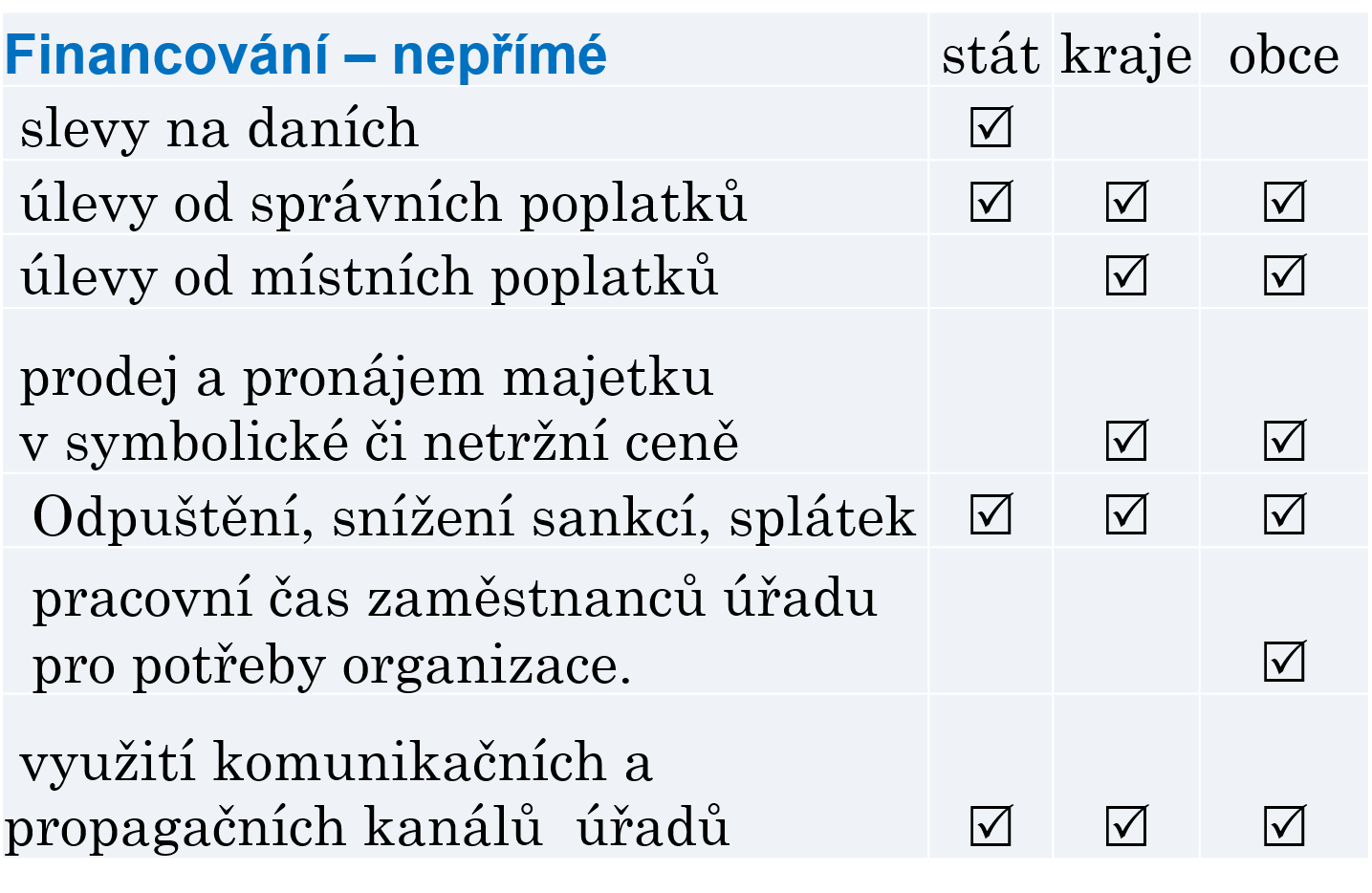 5
Rozbor financování NNO I. - o čem je?
o NNO v roce 2016:
celkem 132.953 subjektů (na jednu NNO v ČR připadá 79 obyvatel)
pracovní úvazky FTE: 104.277 (2,04 %)
dobrovolníci FTE: 26.102
podíl na tvorbě HDP: 1,66 %

Rozbor financování nestátních neziskových organizací z veřejných rozpočtů
zpracováno pro RVNNO
zahrnuje jen vybrané právní formy NNO
zabývá se alokovanými prostředky ve formě dotací (vč. spolufinancování                     z EU a EHP) a veřejných zakázek
pracuje se státním rozpočtem, rozpočty krajů a hl. m. Prahy, rozpočty obcí                a rozpočty státních fondů
6
Rozbor financování NNO II. - obecně
nadačním subjektům, spolků, pobočným spolkům, obecně prospěšným společnostem, ústavům, účelovým zařízením církví, školským právnickým osobám a zájmovým sdružením právnických osob bylo v roce 2016*:

poskytnuto ve výši 17.889,7 mil. Kč
                (zahrnuje všechny úrovně rozpočtů)

zadáno veřejných zakázek ve výši 225,4 mil. Kč vč. DPH
                (zahrnuje státní rozpočet, rozpočty státních fondů, rozpočty krajů vč. hl. m. Prahy)




* NNO v daných právních formách bylo v roce 2016 120.854, z toho: 85.308 z.s., 25.085 pobočných z.s., 2.672 o.p.s., 397 z.ú., 517 nadací, 1.558 nadačních fondů, 252 školských právnických zařízení, 938 zájmových sdružení p.o., 4.127 církevních právnických osob
7
KONKRÉTNÍ ÚDAJE O VEŘEJNÉ PODPOŘE – I.
ve formě dotací bylo v roce 2016 NNO poskytnuto celkem 17.889,7 mil. Kč, z toho:

ze státního rozpočtu: 60,8 %
13.442 dotací ve výši 10.873,4 mil. Kč (+11,3 %) obdrželo 6.941 subjektů
(z toho EU a EHP kofinancováno 1.434 dotací a administrováno 153 projetků pro 791 subjektů, vygenerováno dalších 1.276,2 mil. Kč)

z rozpočtů krajů a hl.m.Prahy: 15,9 % 
15.547 dotací ve výši 2.846,7 mil. Kč (+24 %) obdrželo 8.397 subjektů
(z toho EU a EHP kofinancováno 225 dotací a administrován 1 projekt pro 131 subjektů, vygenerováno dalších 244,8 mil. Kč)

z rozpočtů obcí: 22,1 % 
dotace ve výši 3.948,7 mil. Kč (+7 %)

z rozpočtů státních fondů: 1,2 %
dotace ve výši 220,9 mil. Kč (-70 %)
8
KONKRÉTNÍ ÚDAJE O VEŘEJNÉ PODPOŘE – II. (adresáti podpory)
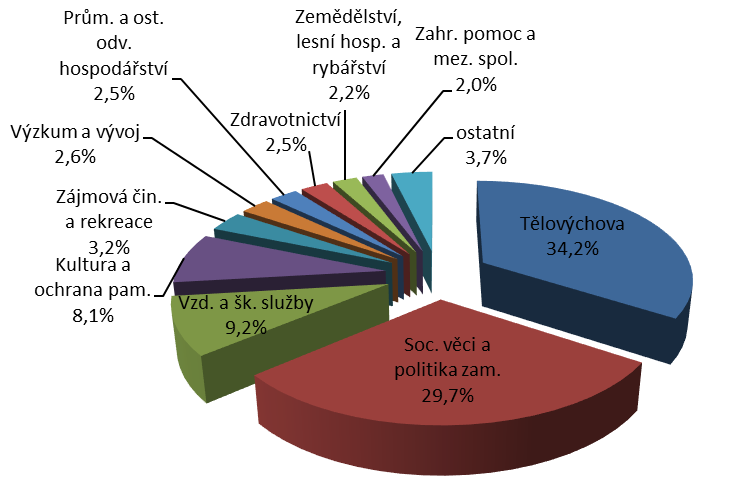 Zdroj: Databáze kapitol státního rozpočtu, database krajů a hl. m. Prahy a MONITOR, upraveno
9
KONKRÉTNÍ ÚDAJE O VEŘEJNÉ PODPOŘE – III.
investice x provoz
státní rozpočet: 432 dotací ve výši 687,9 mil. Kč x 13.010 dotací ve výši 10.185,4 mil. Kč
krajské rozpočty: 729 dotací ve výši 421,3 mil. Kč x 14.818 dotací ve výši 2.425,3 mil. Kč

státní dotační politika
vládou centrálně koordinovaná politika zaměřená na podporu vybraných právních forem v předem stanovených oblastech (pro rok 2016 schválená 15. 6. 2015)
v daném režimu poskytnuto 10.188 dotací ve výši 7.883,5 mil. Kč (72,5 %)
17 oblasti: Sociální služby (48,1 %); Tělesná výchova a sport (32,1 %); Zahraniční aktivity (4,0 %); Kultura (4,0 %); Děti a mládež; Protidrogová politika; Péče o zdraví a prevence; Rodinná politika; Životní prostředí a udržitelný rozvoj; Národnostní menšiny a etnické skupiny; Ochrana spotřebitele a nájemních vztahů; Vzdělávání a lidské zdroje; Rizikové chování; Romská menšina; Rovné příležitosti žen a mužů; Boj s korupcí; Ostatní (nezařazené)
10
KONKRÉTNÍ ÚDAJE O VEŘEJNÉ PODPOŘE – IV. (významní adresáti SR)
největší objem dotací získala Fotbalová asociace ČR (375 mil. Kč)
nejvíce dotací získala Diecézní charita Brno (154)
16 % objemu dotací poskytnuto 10 NNO
11
KONKRÉTNÍ ÚDAJE O VEŘEJNÉ PODPOŘE – V. (významní adresáti KR)
největší objem dotací získala Diecézní charita Brno (56,8 mil. Kč)
nejvíce dotací získal Junák – český skaut,kraj Praha, z.s. (198)
11 % objemu dotací poskytnuto 10 NNO
12
KONKRÉTNÍ ÚDAJE O VEŘEJNÉ PODPOŘE – VI. (Veřejné zakázky)
ve formě veřejných zakázek bylo v roce 2016 NNO
       zadáno 897 zakázek v celkové hodnotě 598,9 mil. Kč vč. DPH, z toho:

ze státního rozpočtu: 37,6 % (392 vz ve výši 225,4 mil. Kč), 3 největší zadavatelé:
	MV: 179,601 mil. Kč vč. DPH (43 vz) – 79,7 %
	MD: 20,389 mil. Kč vč. DPH (219 vz) – 9 %
	MŽP: 7,542 mil. Kč vč. DPH (65 vz) – 3,3 %

z rozpočtů krajů a hl.m.Prahy: 62.4 % (505 vz ve výši 373,5 mil. Kč), 3 největší zadavatelé:
	Jihomoravský kraj: 189,004 mil. Kč vč. DPH (42 vz) – 50,6 %
	Královehradecký kraj: 90,762 mil. Kč vč. DPH (45 vz) – 24,3 %
	Olomoucký kraj: 67,769 mil. Kč vč. DPH (100 vz) – 18,1 %
13
Vhodný prostor pro dotazy začíná právě teď!
Zdroje:Rozbor financování nestátních neziskových organizací z veřejných rozpočtů v roce 2016 – dostupný zde

Přílohy dokumentu: Rozbor financování nestátních neziskových organizací … v roce 2016 – dostupné zde

Prouzová, Z. Přímé a nepřímé financování soukromých neziskových organizací z veřejných rozpočtů České republiky v letech 2008 až 2013. 1. vydání Brno: Masarykova univerzita, 2015. 88 s.
14